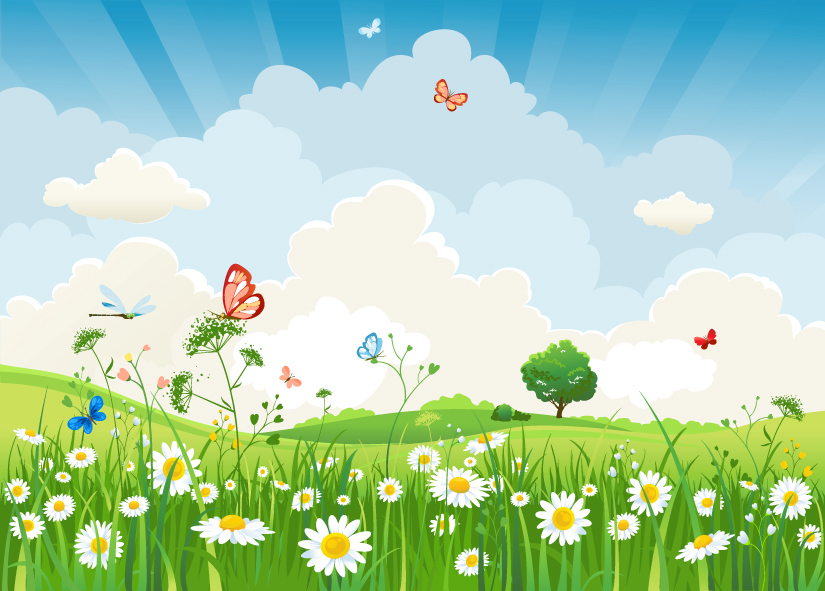 Trường Tiểu học Võ Liêm Sơn
LỚP 5A
Giáo viên: Lê Thị Thuỳ
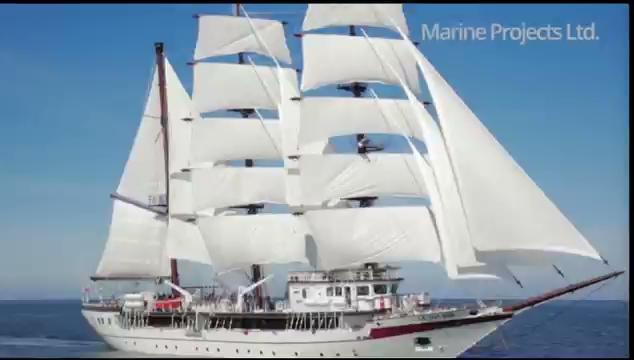 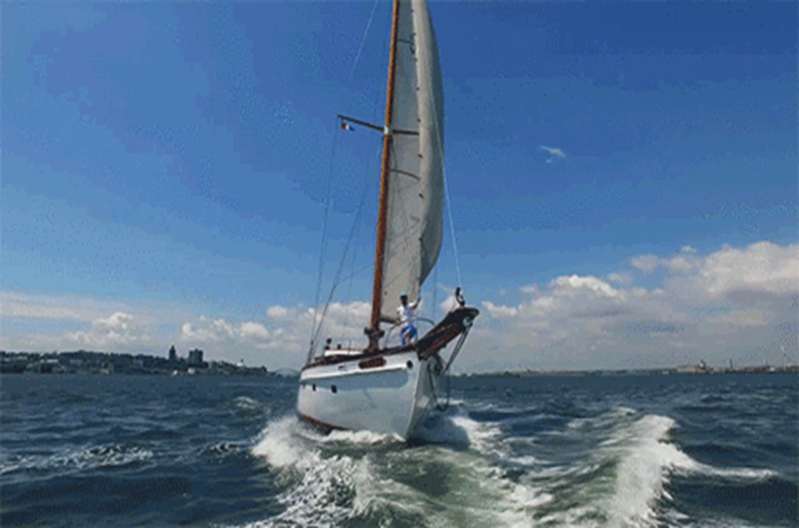 Vì sao chiếc thuyền buồm có thể di chuyển được?
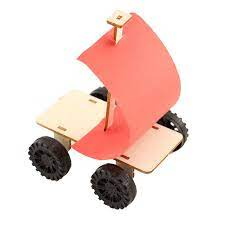 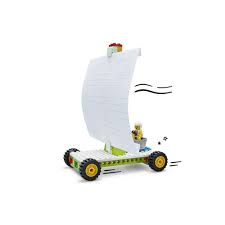 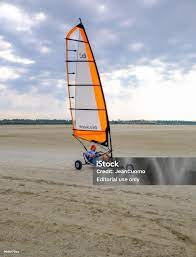 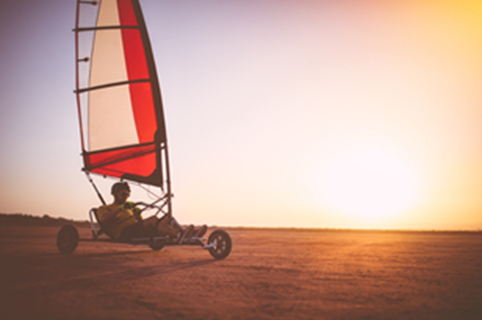 Đây là xe gì?
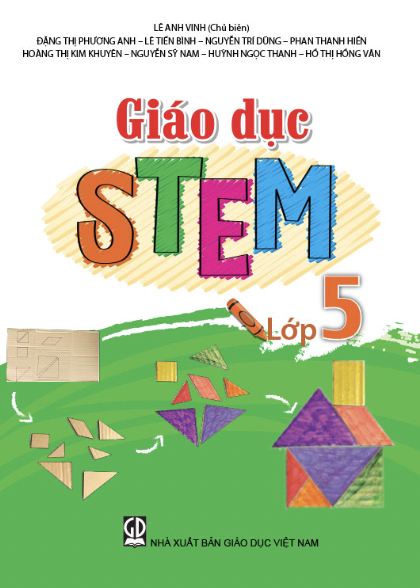 Bài học STEM 14XE BUỒM
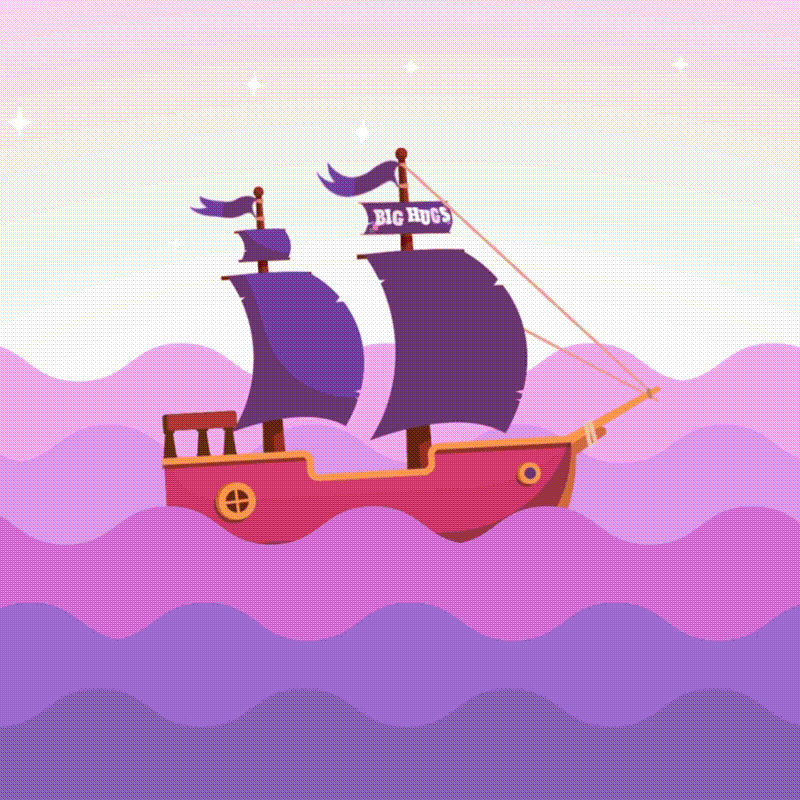 Giảng viên:
Ngày giảng:
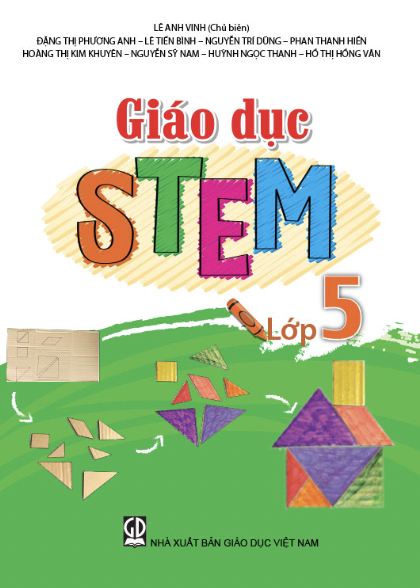 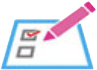 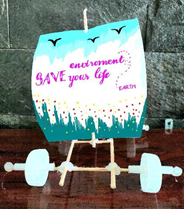 Yêu cầu của một chiếc xe buồm
+ Xe buồm có đầy đủ các bộ phận. 
+ Xe dùng năng lượng gió để di chuyển được ( tối thiểu 50cm).
 + Xe buồm được làm chắc chắn, tính thẩm mĩ, sáng tạo..
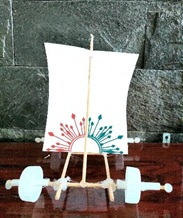 [Speaker Notes: link video: https://www.youtube.com/watch?v=RnvCbquYeIM]
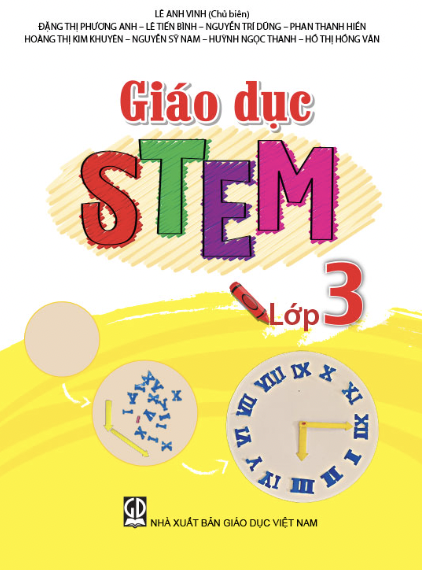 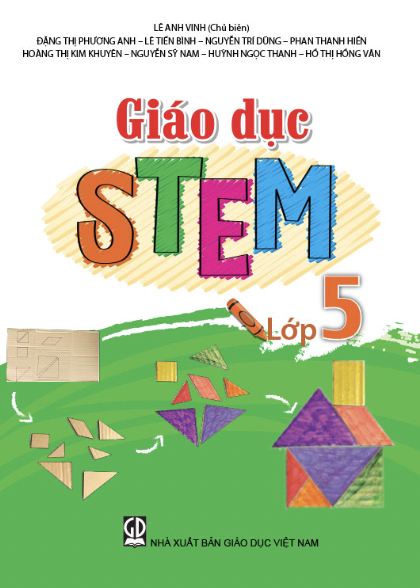 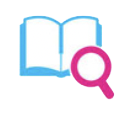 II. KHÁM PHÁ
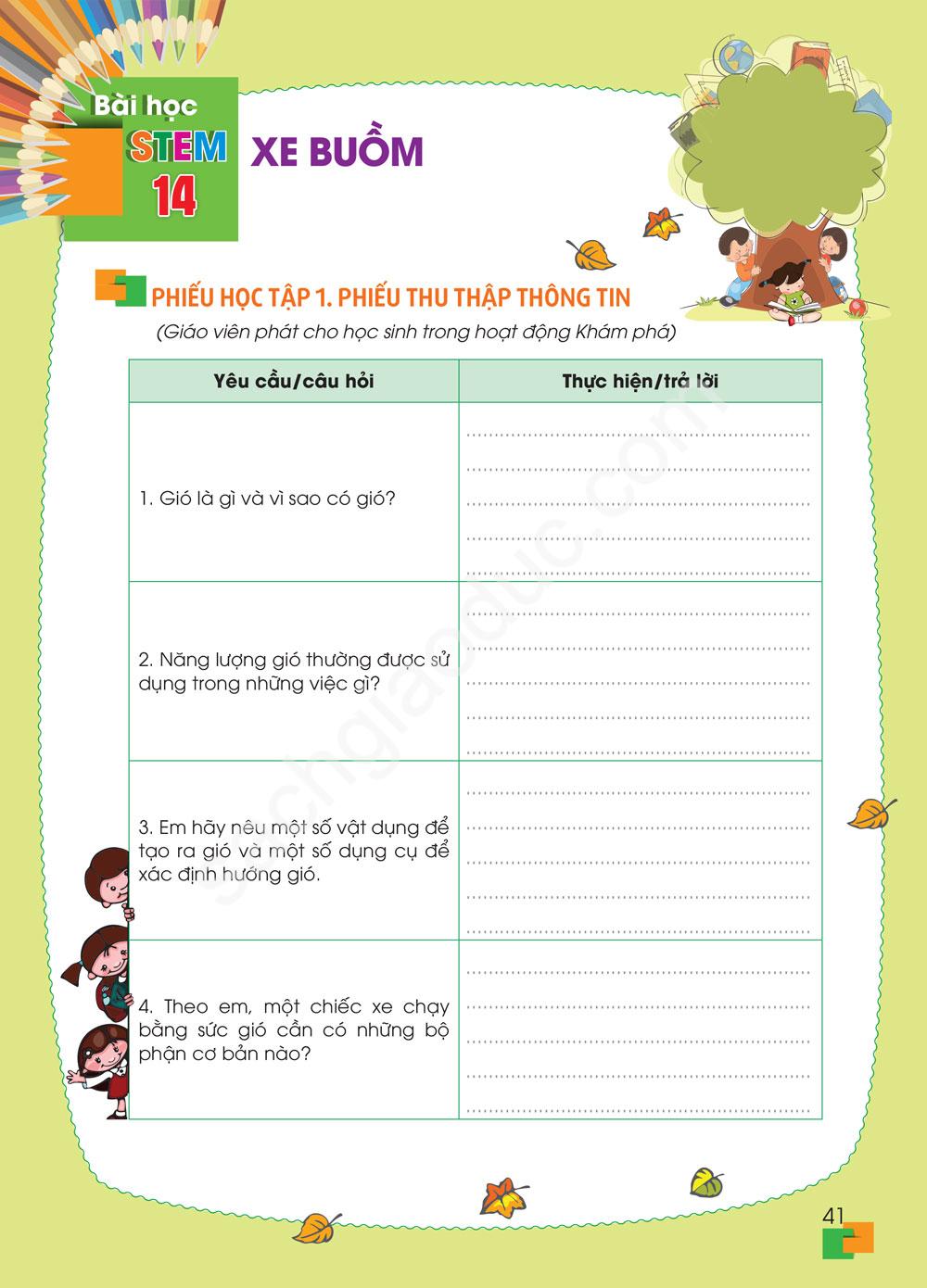 Chia mỗi nhóm  6 thành viên.
Mỗi nhóm sẽ được giáo viên phát một
 Phiếu học tập 1: Thu thập thông tin.
 3.     Các thành viên trong nhóm sẽ cùng nhau điền câu trả lời vào phiếu.
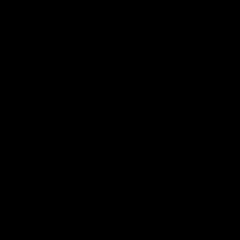 nguồn video: Bạn biết vì sao?
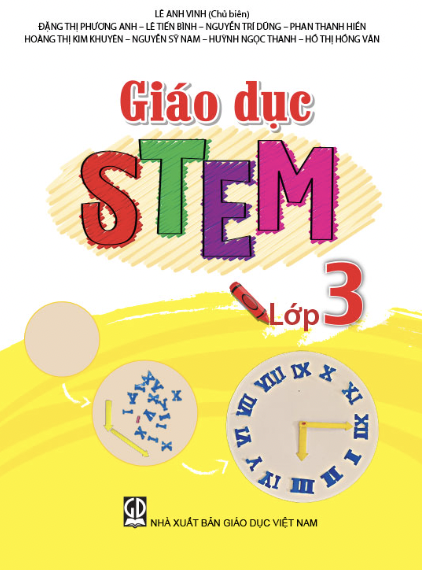 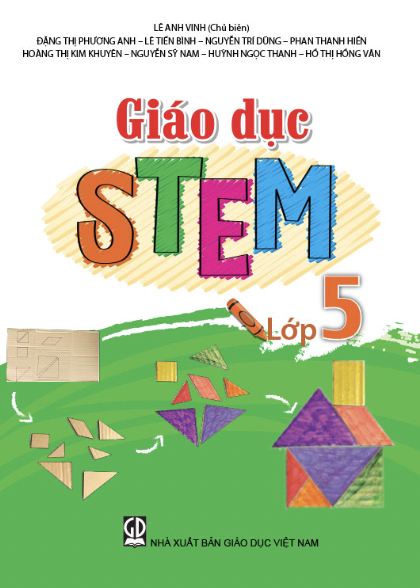 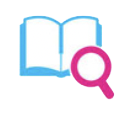 II. KHÁM PHÁ
1.     Gió là gì và vì sao có gió?
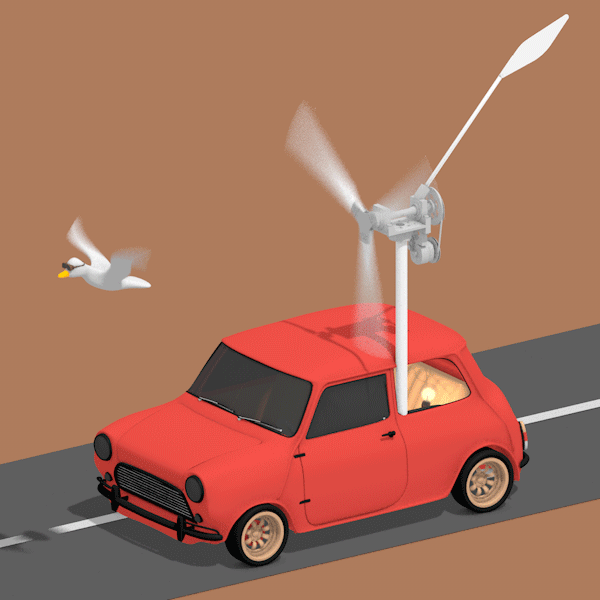 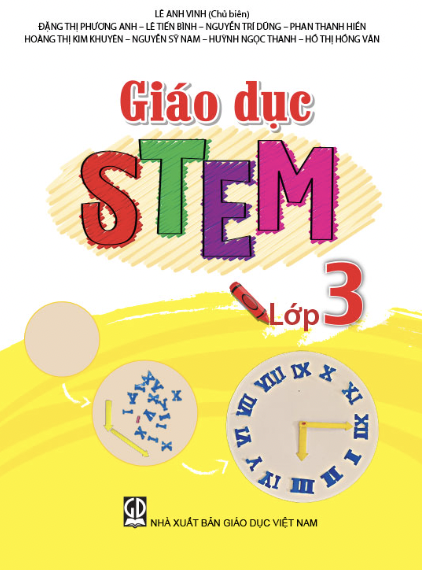 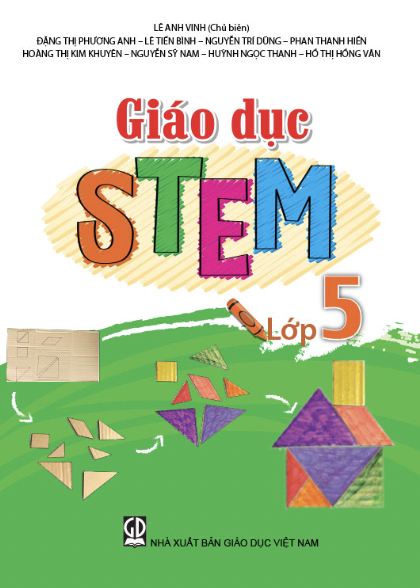 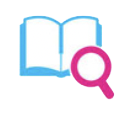 II. KHÁM PHÁ
2. Năng lượng gió thường được sử dụng trong những việc gì?
3.    Em hãy nêu một số vật dụng để tạo ra gió và một số dụng cụ để xác định hướng gió.
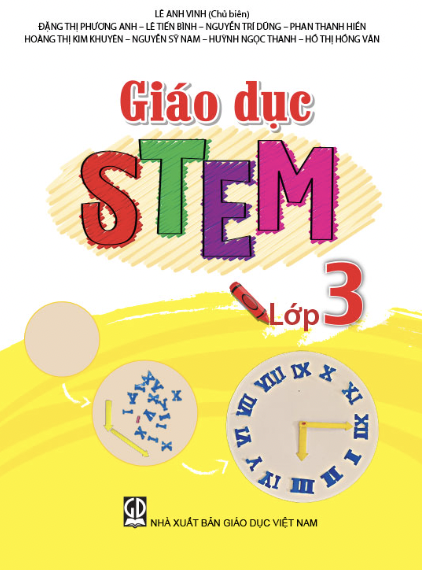 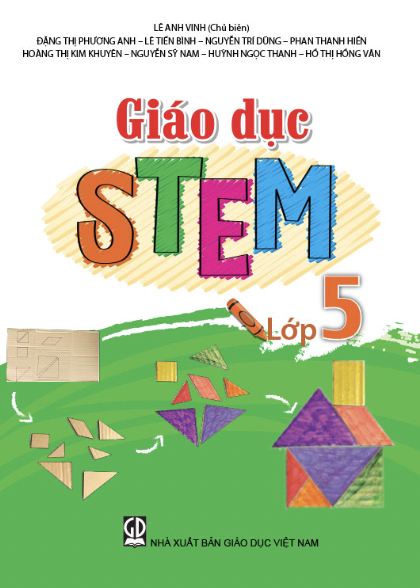 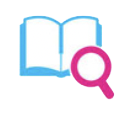 II. KHÁM PHÁ
Một số vật dụng để tạo ra gió:
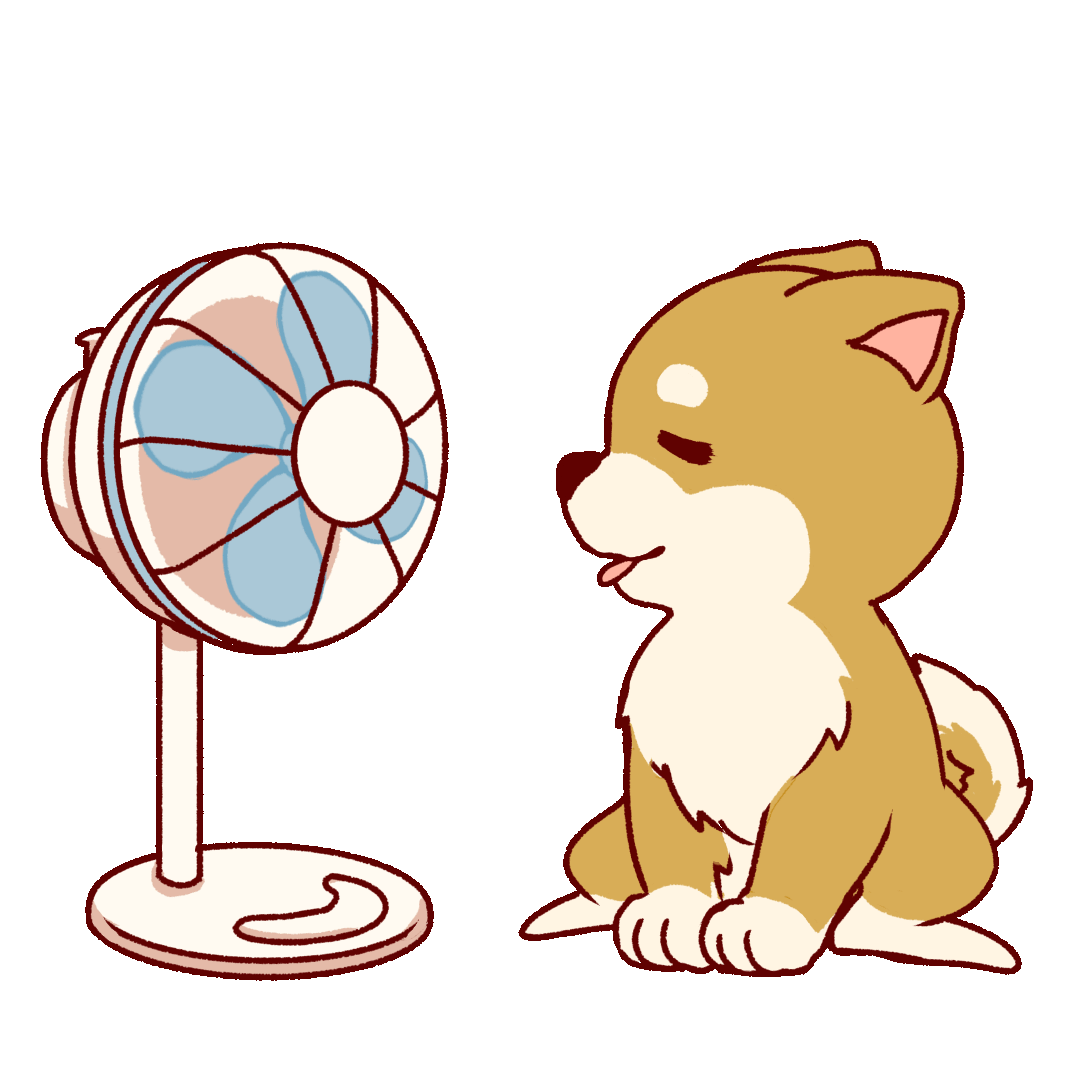 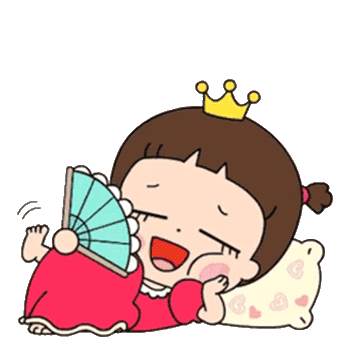 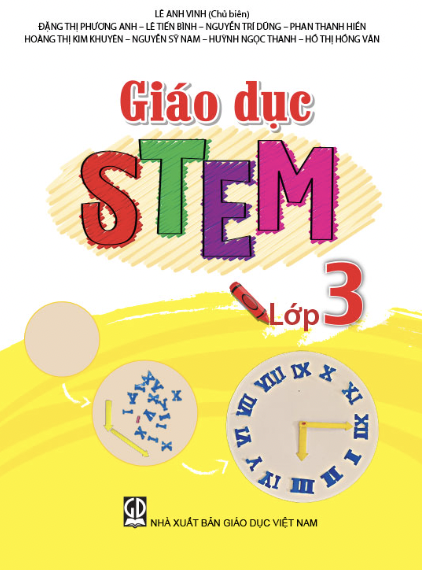 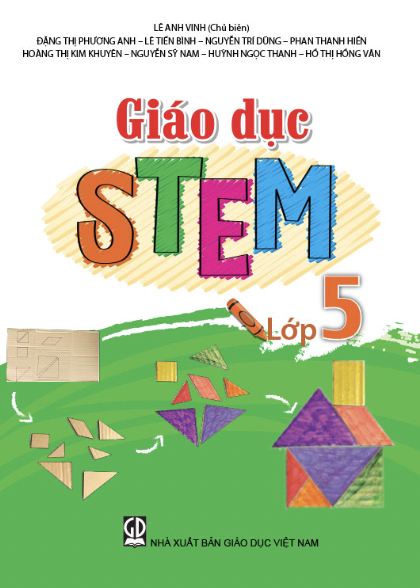 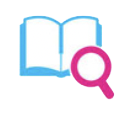 II. KHÁM PHÁ
Một số dụng cụ để xác định hướng gió:
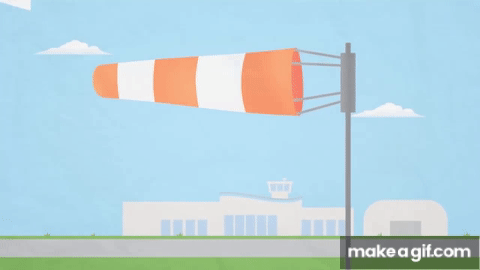 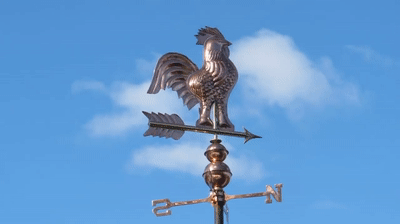 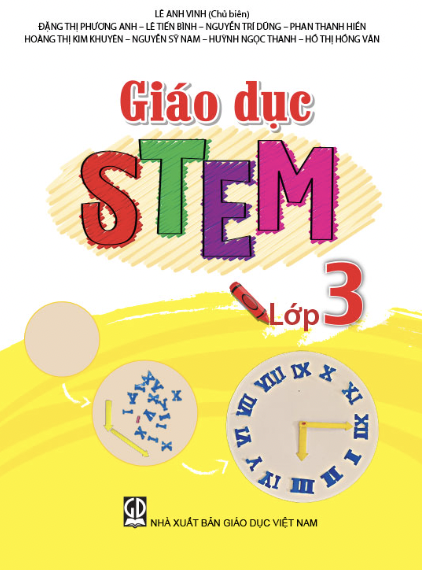 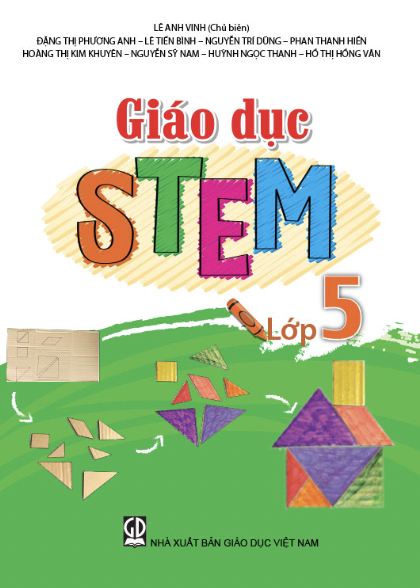 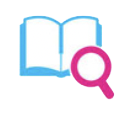 II. KHÁM PHÁ
2. Năng lượng gió thường được sử dụng trong những việc gì?
3.    Em hãy nêu một số vật dụng để tạo ra gió.
4. Theo em, một chiếc xe chạy bằng sức gió cần có những bộ phận cơ bản nào?
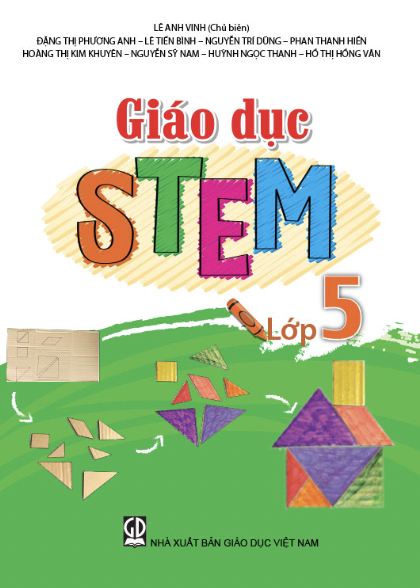 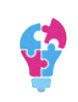 III. Đề xuất và lựa chọn giải pháp
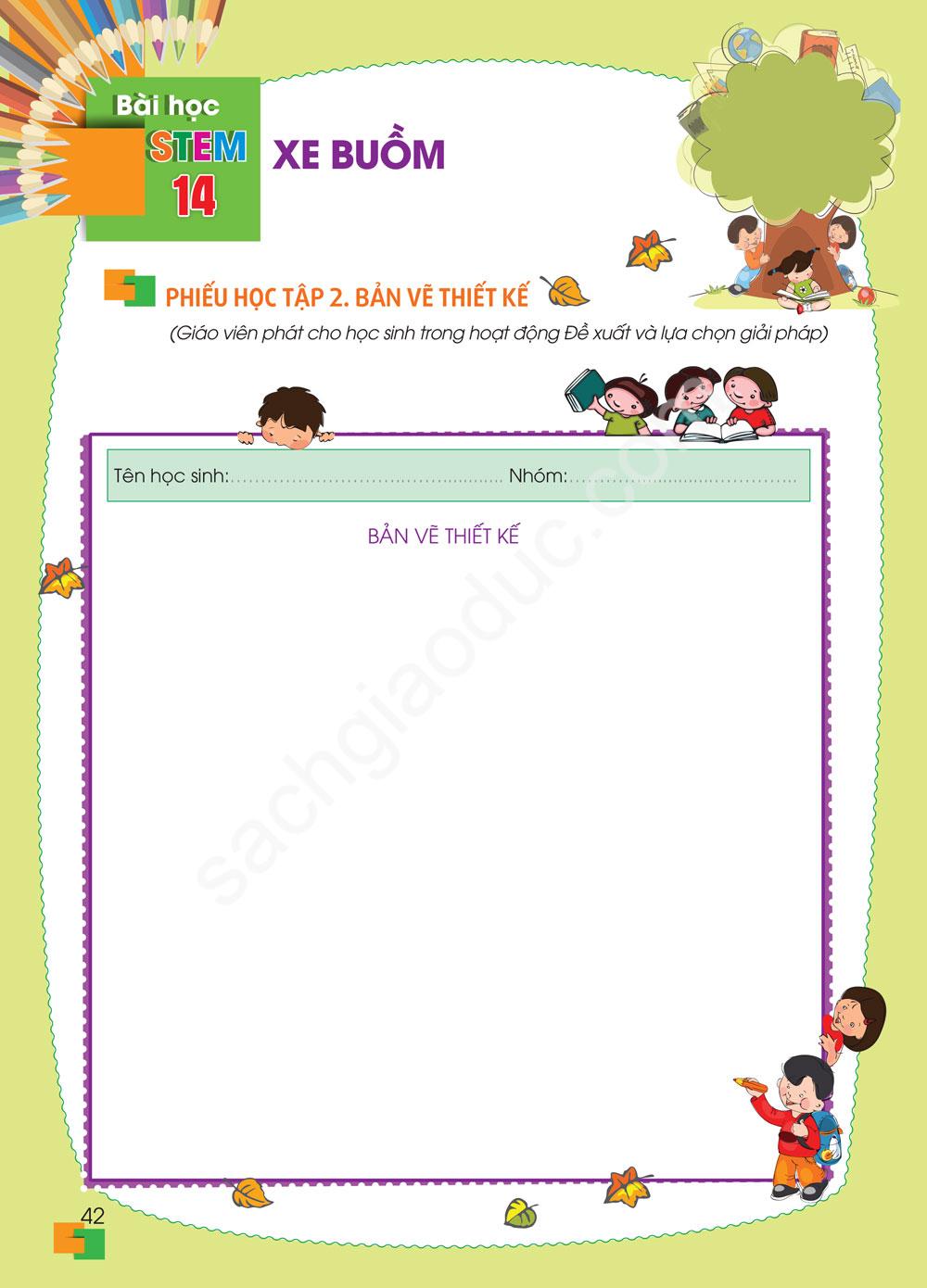 Mỗi nhóm sẽ được giáo viên phát một Phiếu học tập 2: Bản thiết kế. 

 2.    Các thành viên trong nhóm cùng nhau lên ý tưởng sản phẩm, sau đó phác hoạ lên phiếu.
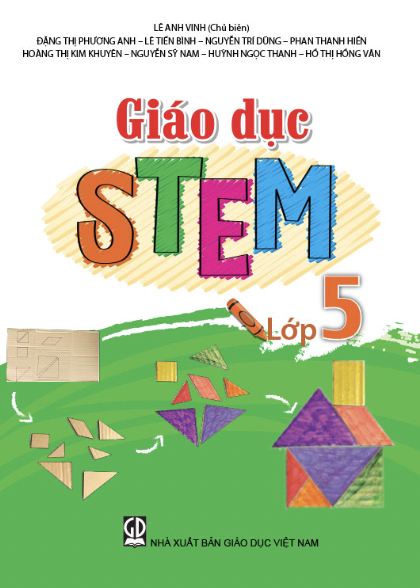 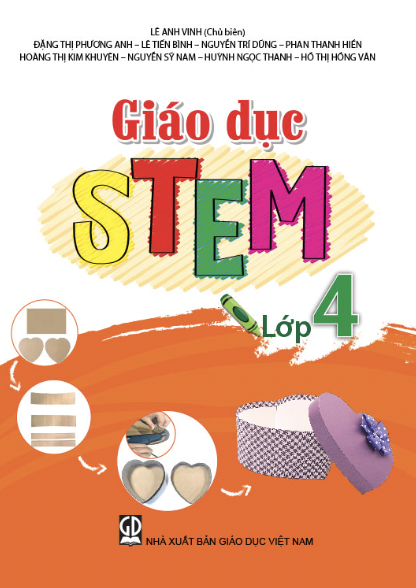 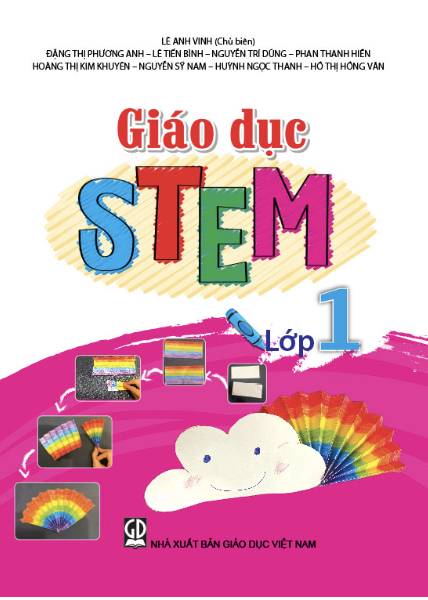 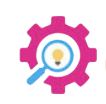 IV. CHẾ TẠO, THỬ NGHIỆM và ĐIỀU CHỈNH
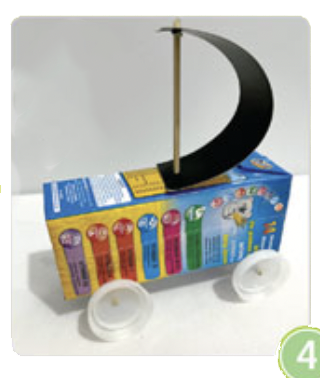 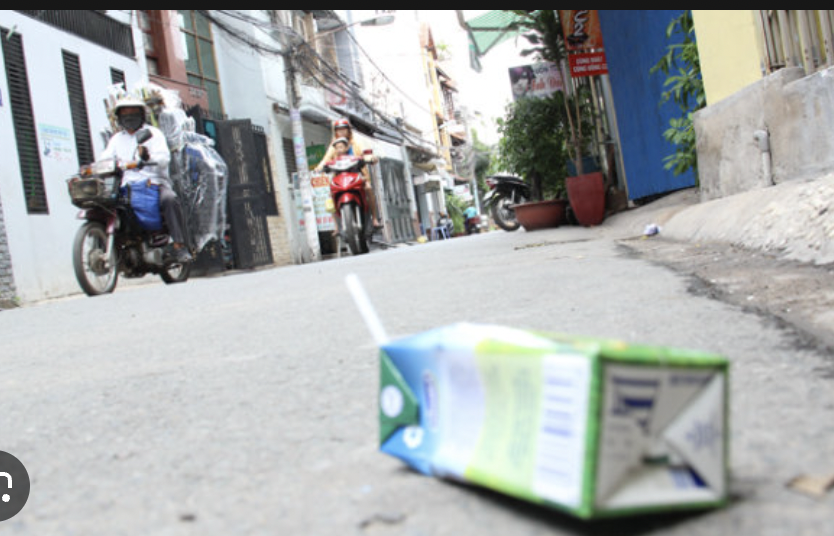 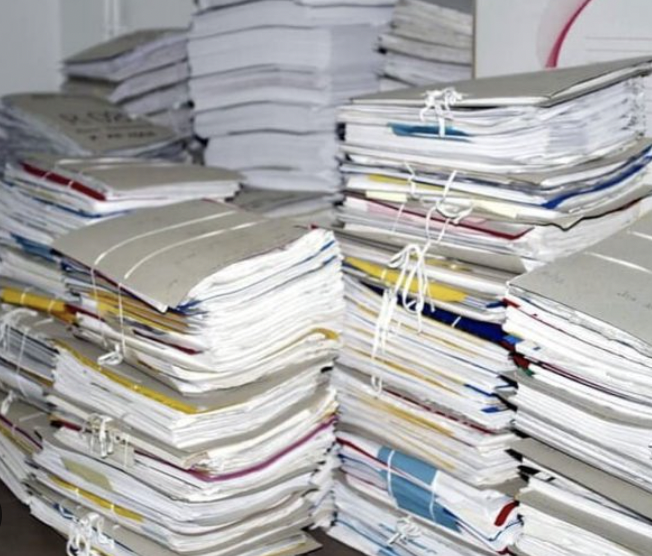 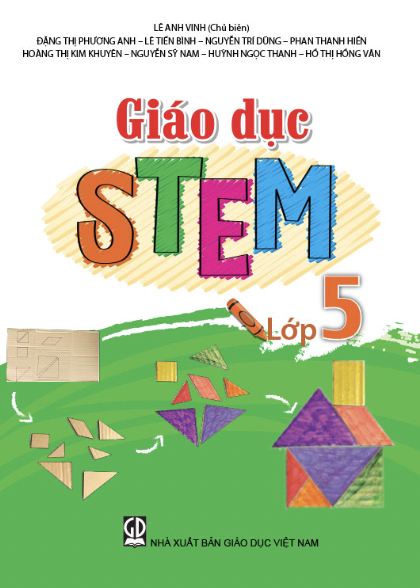 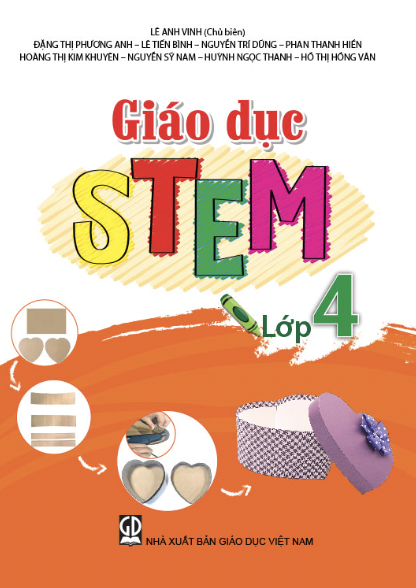 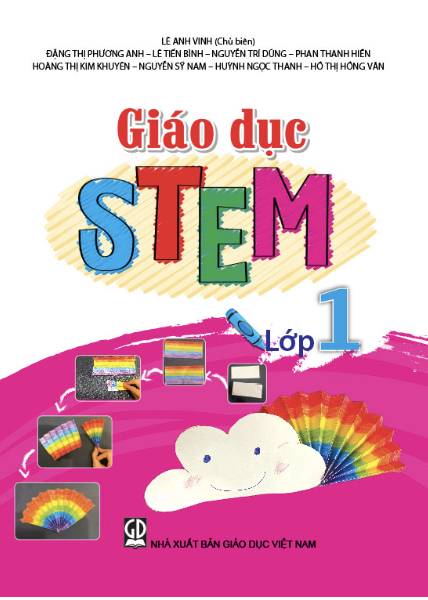 Chuẩn bị
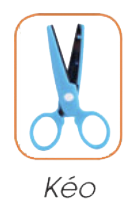 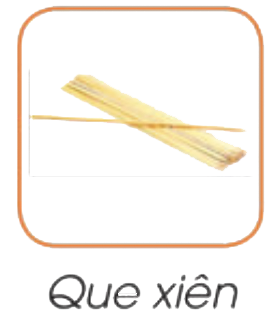 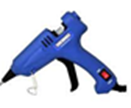 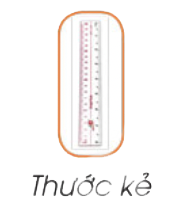 Súng bắn keo
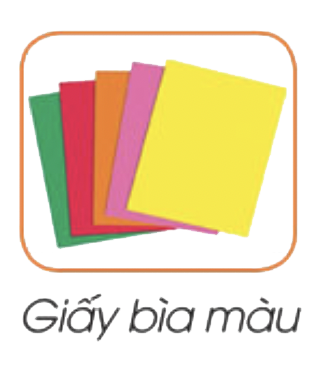 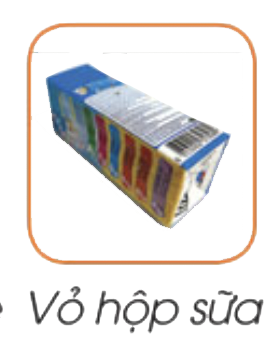 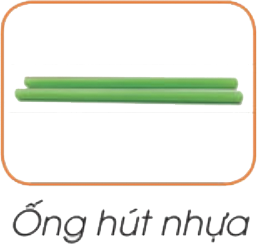 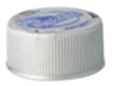 Nắp chai nhựa
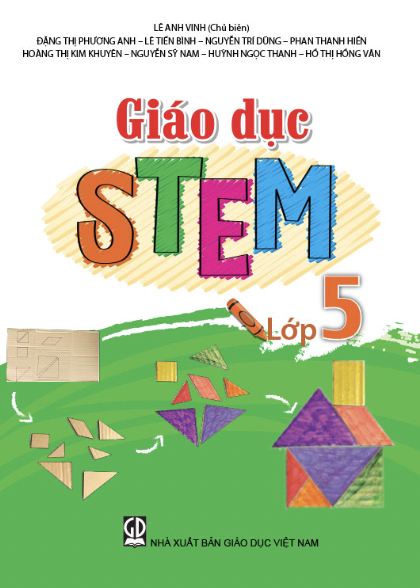 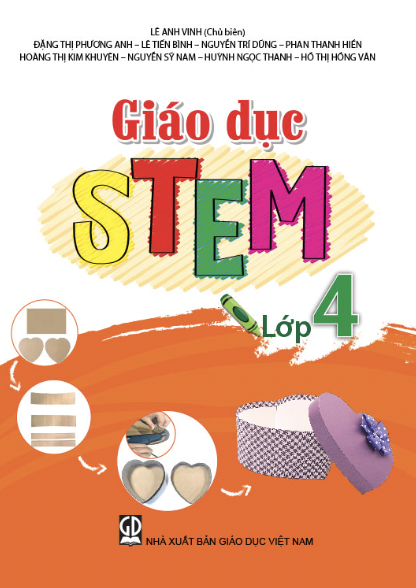 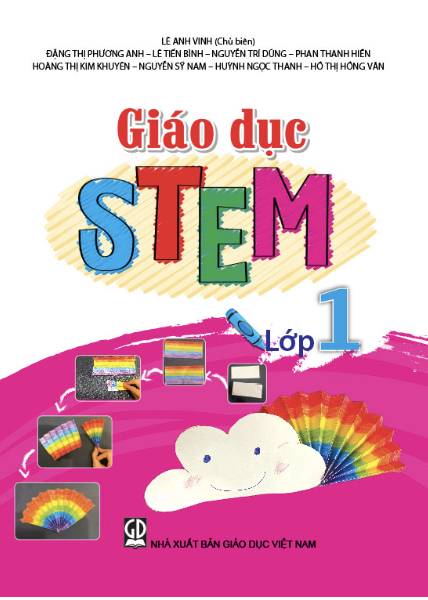 b. Gợi ý sản phẩm
BƯỚC 1
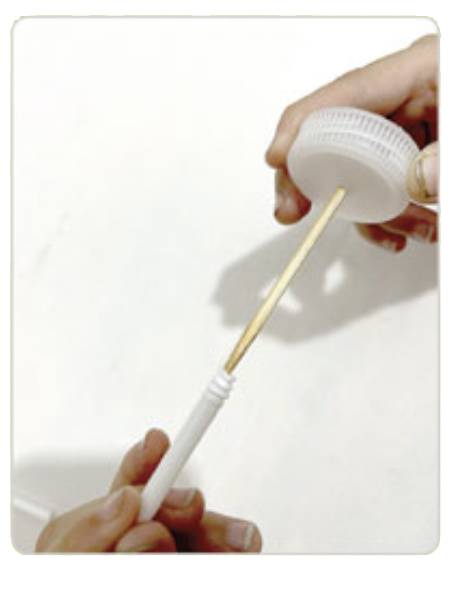 Dùi một lỗ trên các nắp chai nhựa rồi gắn nắp chai nhựa vào một đầu của que xiên. Luồn đầu kia của que xiên vào một đoạn ống hút nhựa, sau đó gắn nắp chai nhựa thứ hai vào đầu bên kia của que xiên, ta được một hệ thống trục và bánh xe.
Làm tương tự để có hệ thống trục và bánh xe thứ hai.
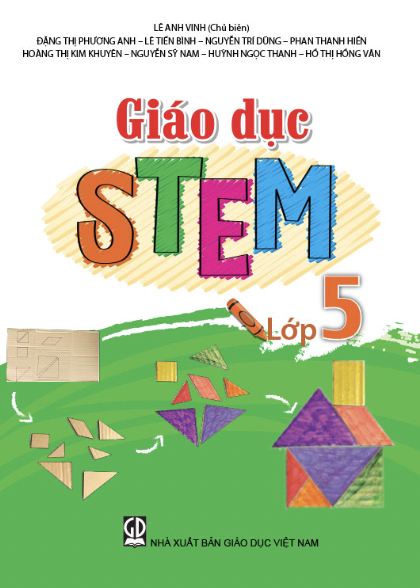 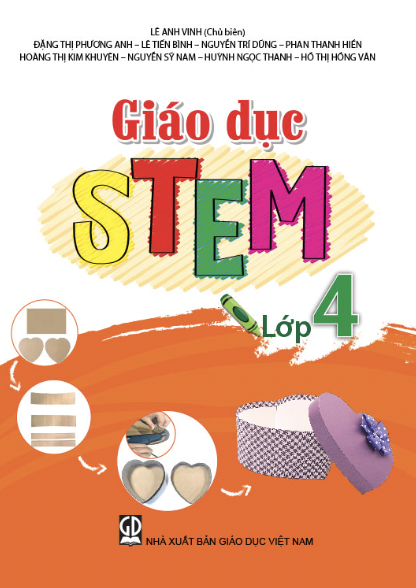 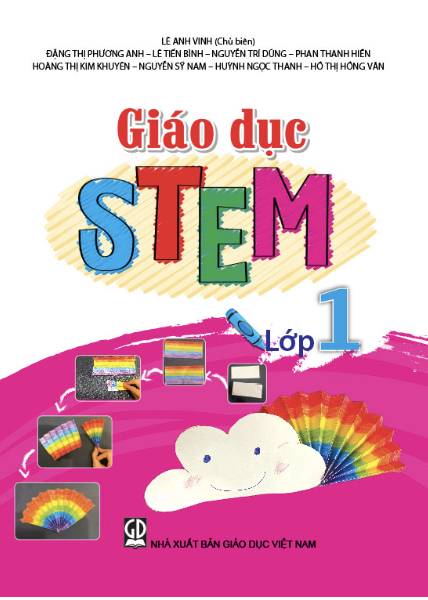 BƯỚC 2
BƯỚC 3
Dùng băng dính để dán hai hệ thống trục và bánh xe vào vỏ hộp sữa.
Cắt một mảnh giấy bìa màu hình chữ nhật làm cánh buồm. Sau đó gắn cánh buồm vào một que xiên.
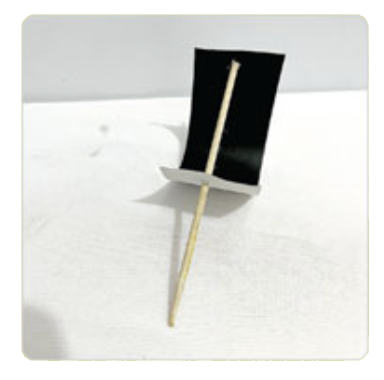 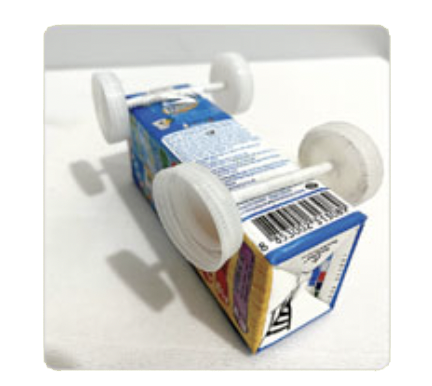 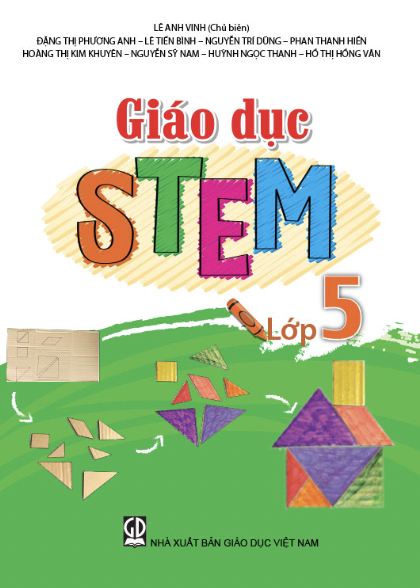 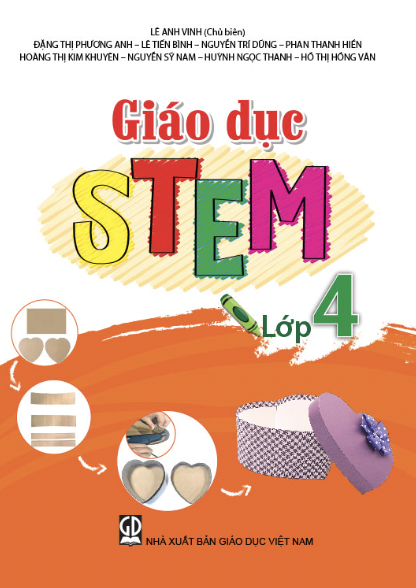 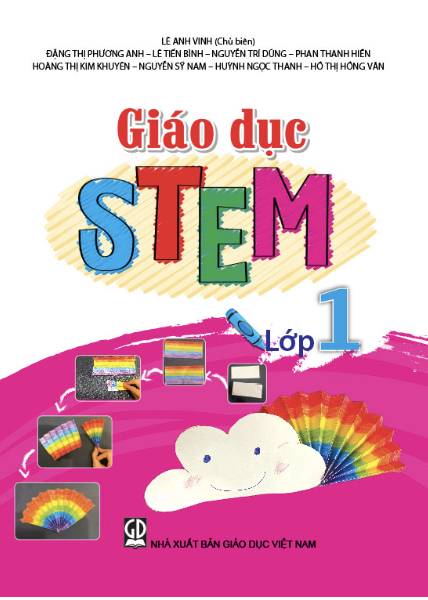 b. Gợi ý sản phẩm
BƯỚC 4
Gắn buồm vào hộp sữa
Trang trí cho xe buồm.
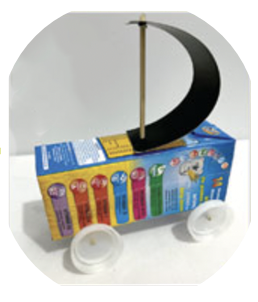 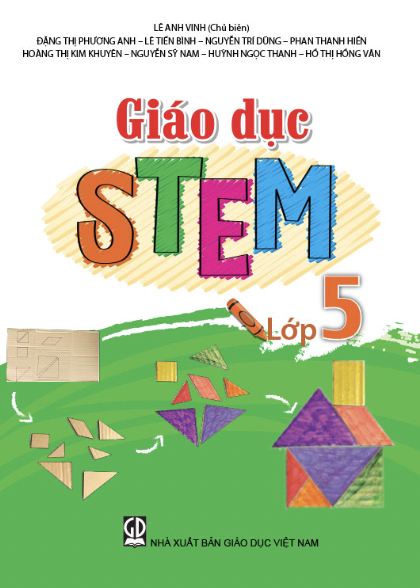 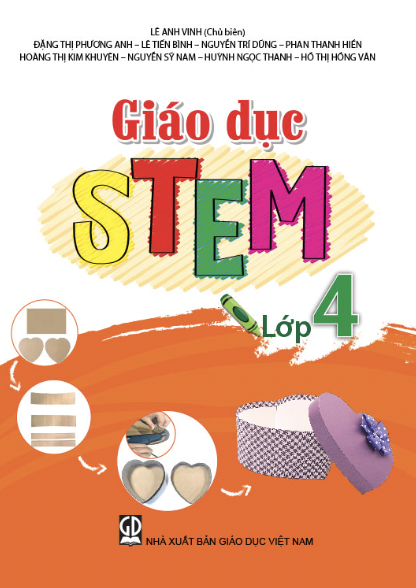 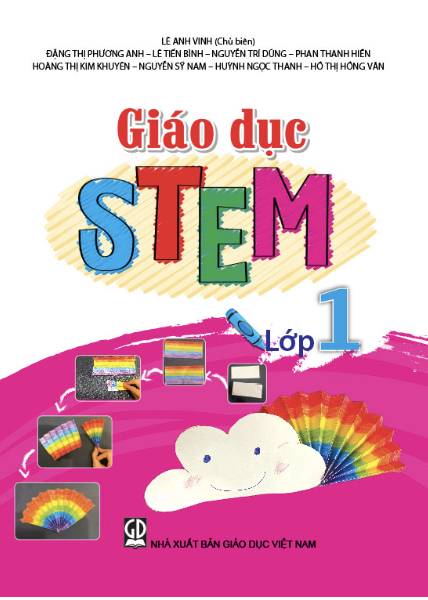 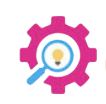 IV. CHẾ TẠO, THỬ NGHIỆM và ĐIỀU CHỈNH
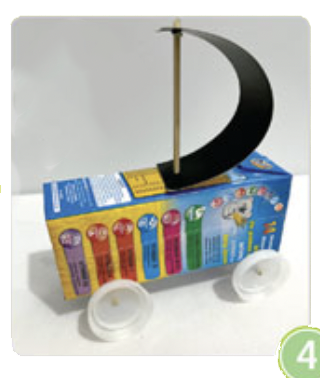 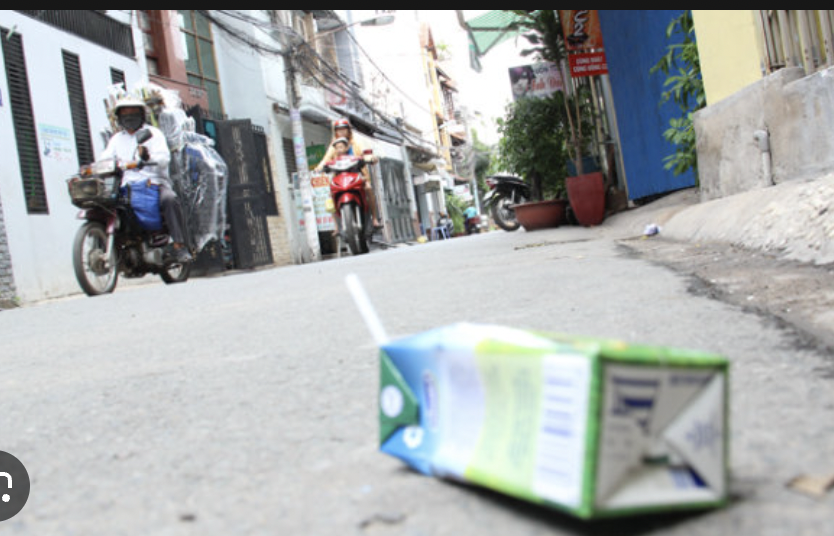 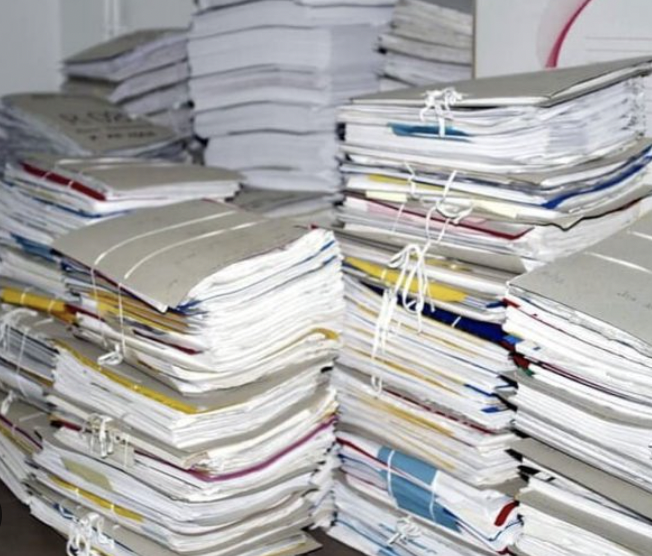 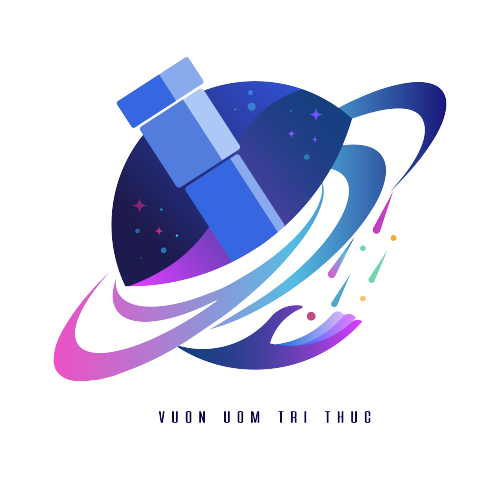 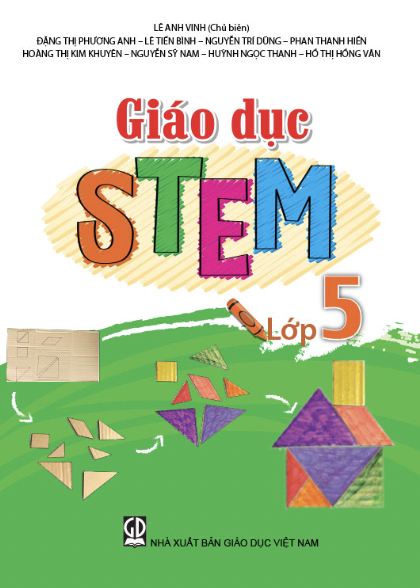 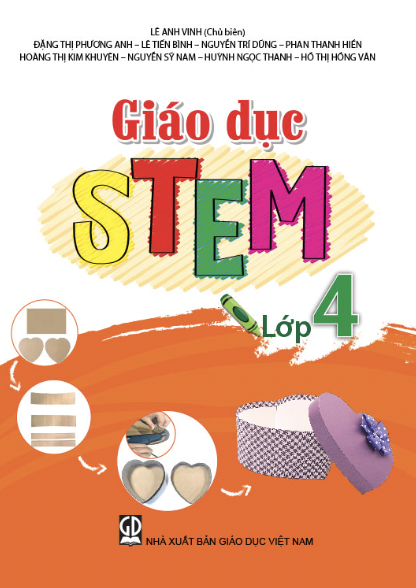 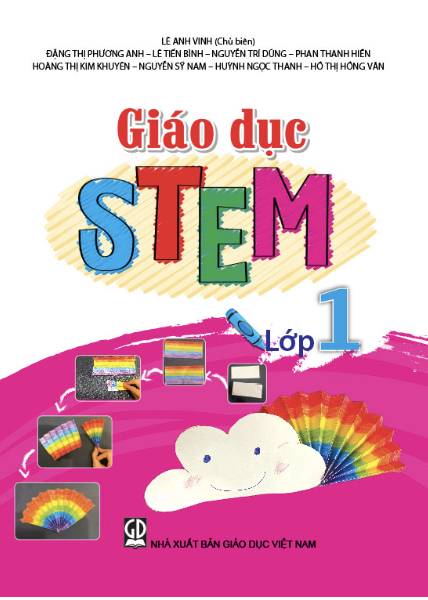 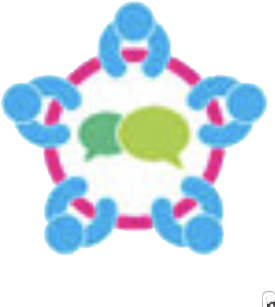 CHÚNG MÌNH CÙNG TẠO SẢN PHẨM NHÉ!
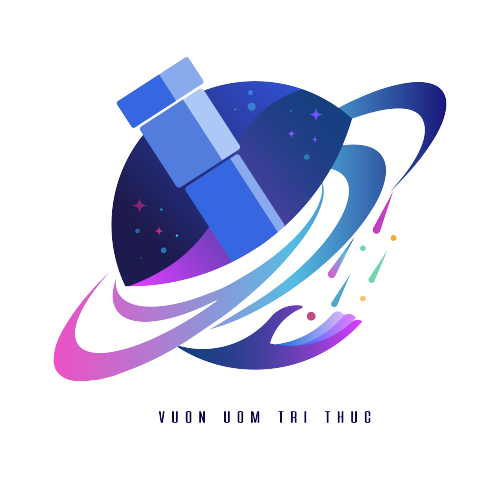 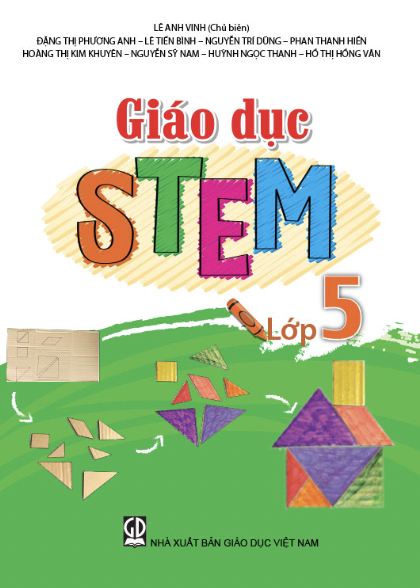 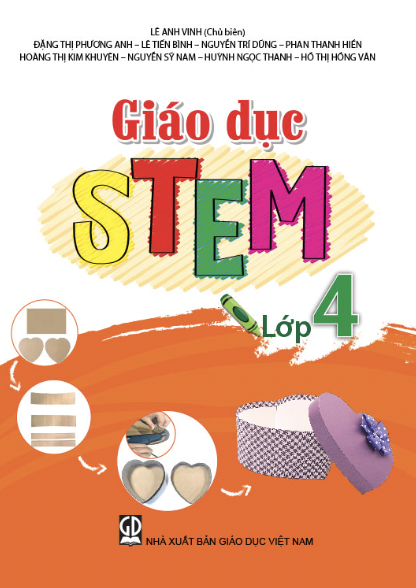 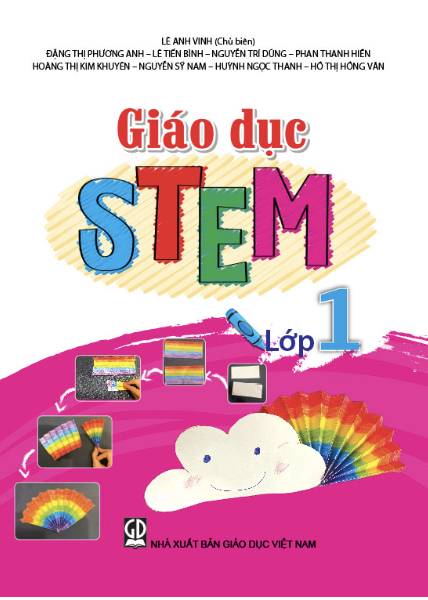 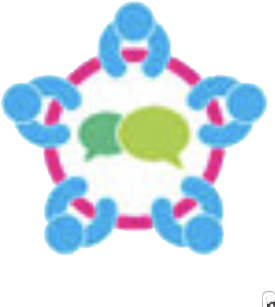 V. CHIA SẺ, THẢO LUẬN
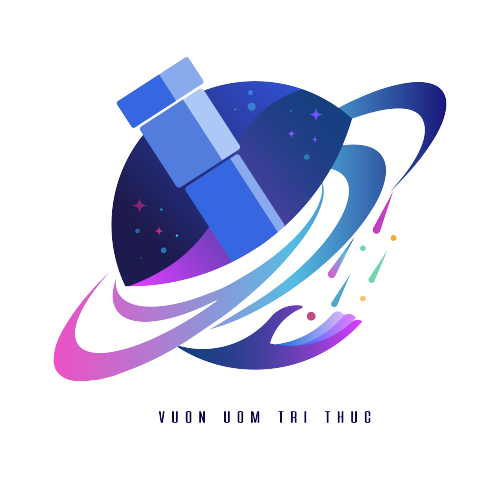 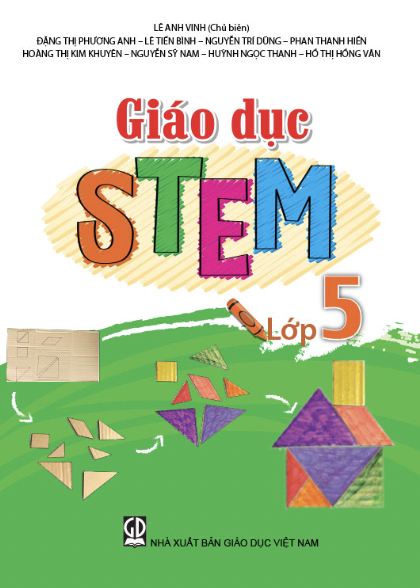 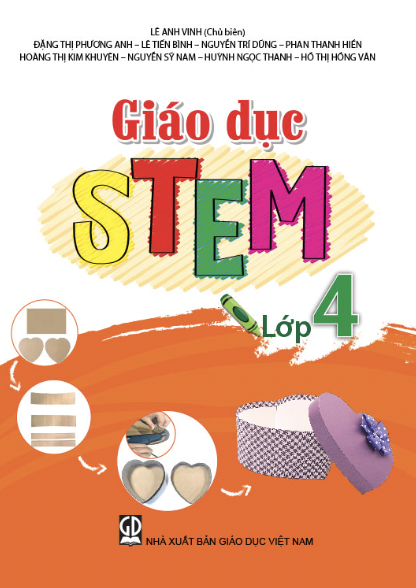 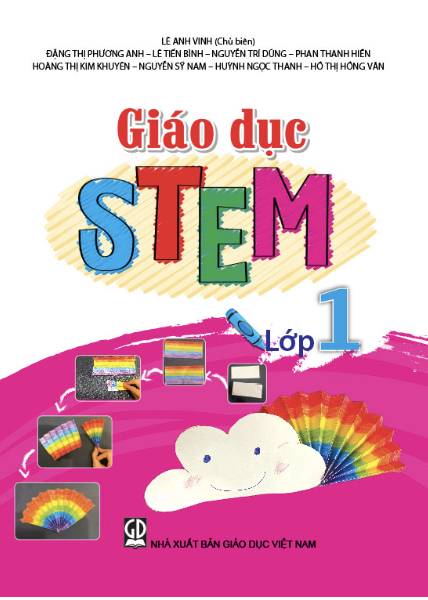 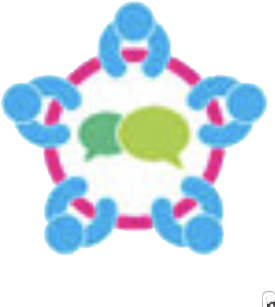 V. CHIA SẺ, THẢO LUẬN
ĐÁNH GIÁ SẢN PHẨM
Tiêu chí 1: Xe buồm có đầy đủ các bộ phận.
Tiêu chí 2: Xe dùng năng lượng gió để di chuyển (tối thiểu  50cm).
Tiêu chí 3:  Xe buồm được làm chắc chắn, tính thẩm mĩ, sáng tạo